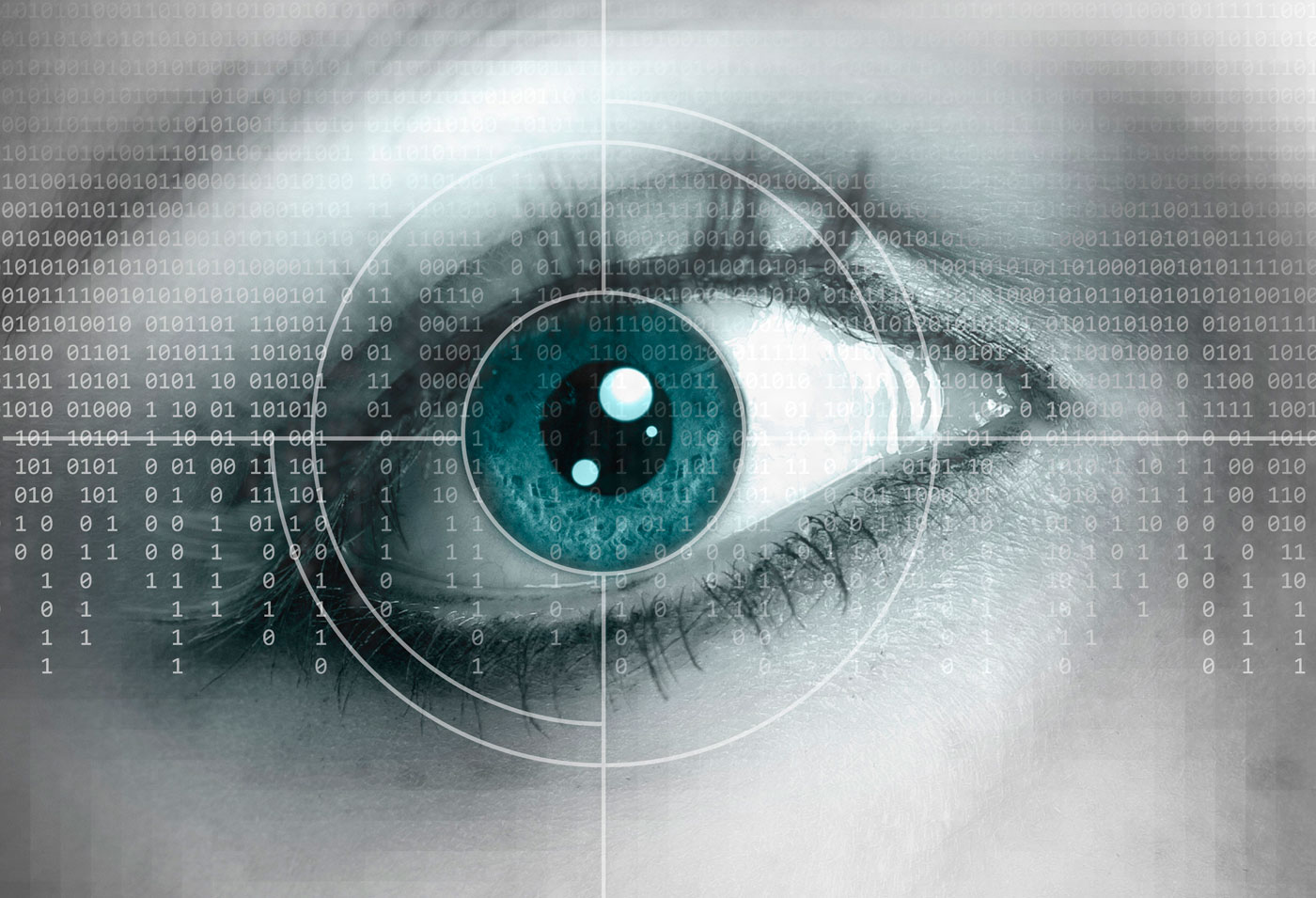 VISION
Aziz & Arif
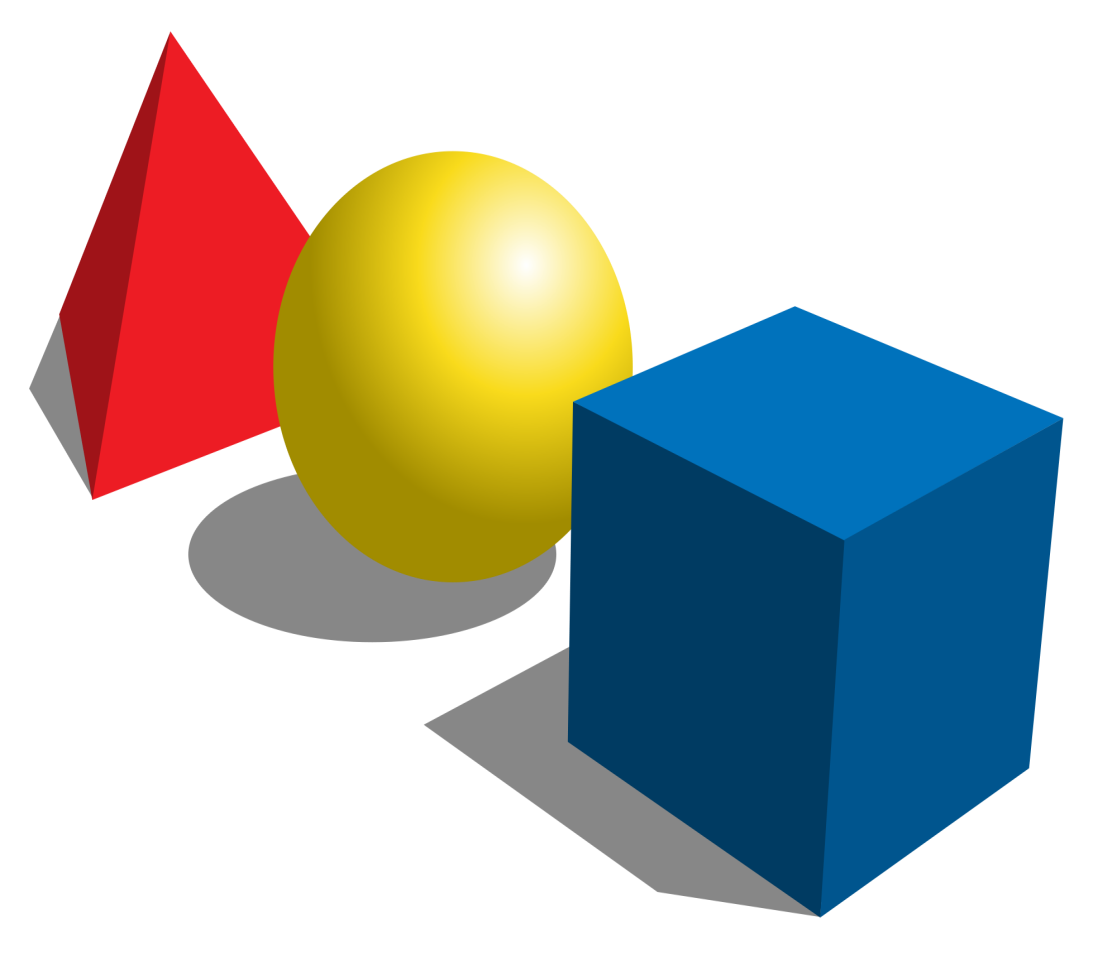 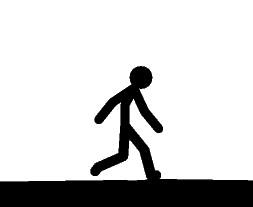 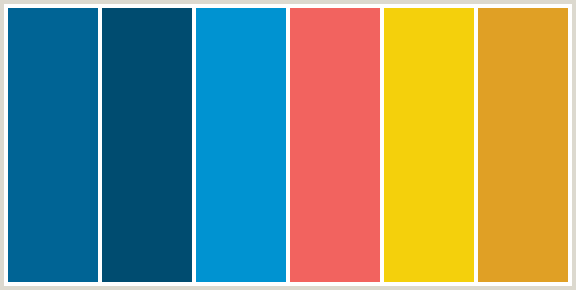 Law of Specific Nerve Energies
setiap stimulus yang diterima oleh neuron sensori pada mata dikenal sebagai cahaya
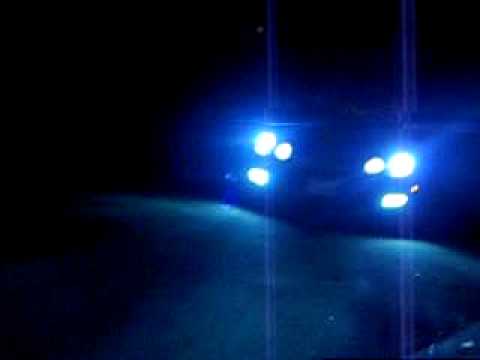 Cahaya masuk ke mata
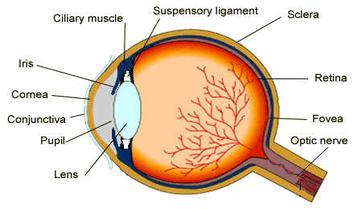 Lintasan dalam retina
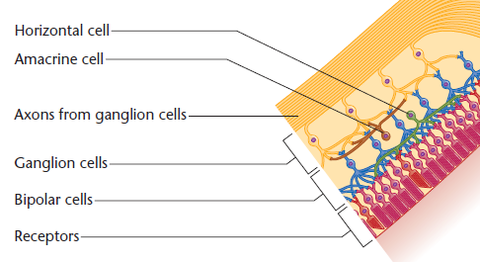 Fovea & Perifer
Fovea
Perifer
area yang terspesialisasi untuk ketajaman pengelihatan & detail

Terhubung dengan satu sel bipolar -> sel ganglion

Midget Ganglion Cells -> berukuran kecil dan terhubung dengan satu
Sensitivitas lebih baik pada situasi cahaya redup
Reseptor pada Retina
Sel Batang
Sel Kerucut
Merespon saat cahaya redup

banyak ditemukan pada pengelihatan perifer
Berfungsi saat cahaya terang dan dibutuhkan pada pengelihatan warna

Memiliki lebih banyak lintasan langsung ke otak
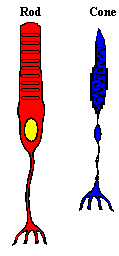 Pengelihatan berwarna
Panjang gelombang cahaya  tampak akan dipersepsikan sebagai Warna
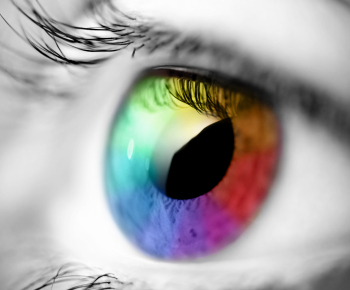 Teori Trikromatik (Young-Helmhotz)
Manusia mempersepsikan warna melalui tingkat respon relatif 3 jenis neuron
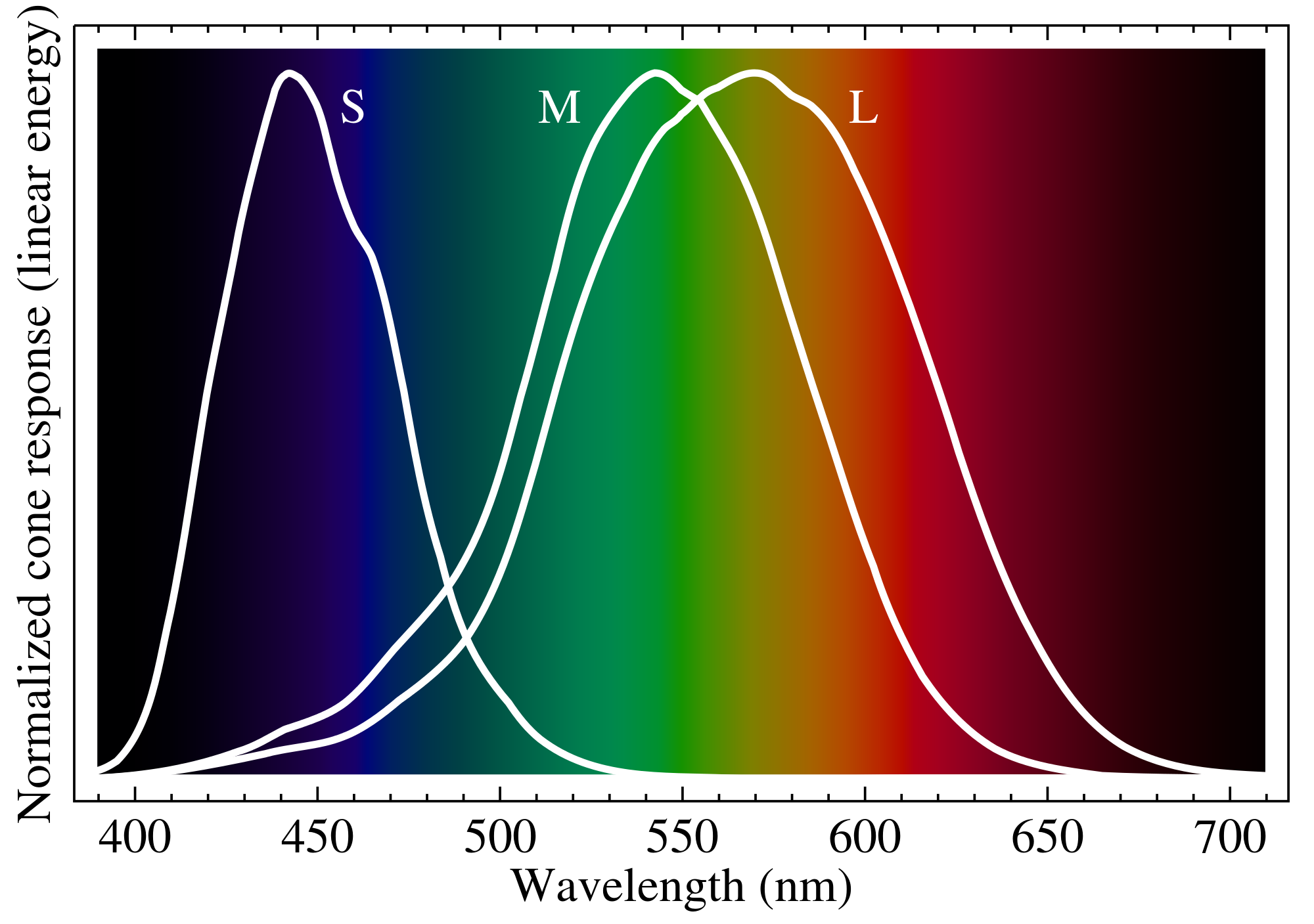 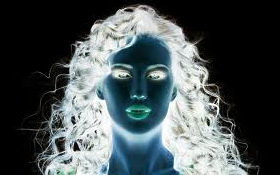 Opponent-Process Theory
Otak mempersepsikan warna secara berlawanan

Negative color after-image -> warna berlawanan dari suatu benda setelah tidak melihat bendanya lagi
Retinex Theory
otak membandingkan informasi dari berbagai bagian retina untuk menentukan brightness dan warna pada tiap bagian retina

Color Constancy -> kemampuan mengenali warna suatu objek meskipun terjadi perubahan pada pencahayaan
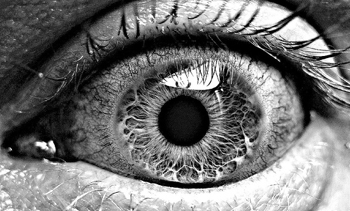 Defisiensi Pengelihatan Berwarna
Gangguan proses persepsi perbedaan warna

Gangguan Pengelihatan Warna Total -> hanya bisa lihat warna hitam & putiih

Disebabkan oleh faktor genetik
B.Proses visual
Saraf optik dari kedua mata bergabung pada kiasama optik.pada,kiasama setengah dari akson yang berasal dari tiap mata akan melintasi belahan otak yang berlawanan.
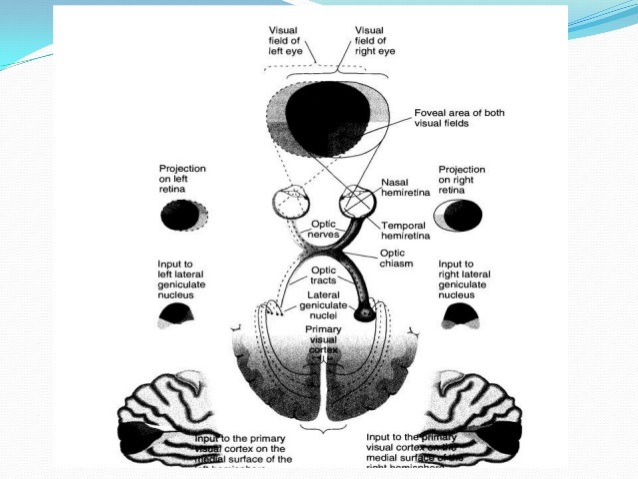 INHIBISI LATERAL
Inhibisi lateral adalah mekanisme dimana stimulasi pada area retina tertentu akan menghibisi respons area retina yang berdekatan ,sehingga kontras pada batas gelap terang meningkat.
Sedangkan inhibisi lateral pada hewan vertebrata terjadi karena reseptor menstimulasi sel bipolar dan sel horizontal yang lebih lebar.
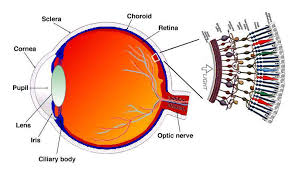 Medan Reseptive
Medan reseptif ialah sebuah area pada medan penglihatan yang terhubung dengan neuron tersebut.
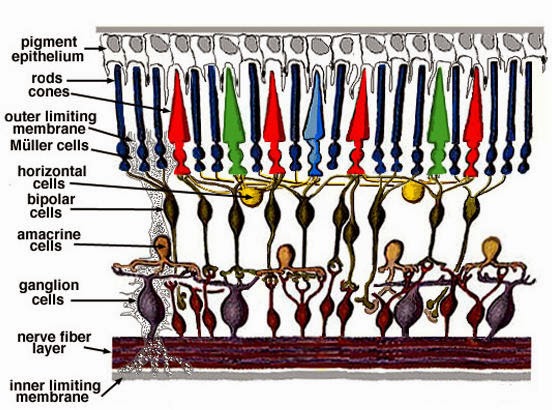 Tiga karakteristik sel ganggalion pada primata
Pattern Recognition in the Cerebral Cortex
Korteks visual primer(V1)tahap pertama pengelolah informasi visual
Berperan penting sebagai informasi pengelihatan sadar
Pada bagaian V1 yang rusak maka mata tidak akan menerima informasi.seperti pada kasus penglihatan buta(blind sight)
Lintasan dalam korteks visual
Korteks visual primer(V1) akan mengirimkan informasi ke korteks sekunder(V2).sifat V1 dan V2 timbal balik.
Jalur visual menuju korteks temporal(aliran ventral)
Jalur visual menuju korteks parietal(aliran dorsal)
The shape pathway
Di dalam korteks visual utama,ilmuwan neuro sains berhasil mengenali dua sel,yaitu;
1.sel sederhana yang memiliki medan reseptif eksitator dan inhibator tetap
2.sel kompleks yng merespons pola cahaya dari bentuk tertentu terlepas dari lokasinya.
Dektektor Bentuk
Neurons pada area V1 dapat mendekteksi kehadiran aspek tertentu dari suatu objek.
Fakta mengenai detektor bentuk:kontak yang terlalu lama terhadap bentuk tertentu akan menerunkan sensitivitas neuron.
Gangguan pengenalan objek
Visual agnosia adalah ketidakmampuan untuk mengenali objek.
Prosopagnosia adalah ketidakmampuan mengenali wajah
Menurut fMRI scan,pengenalan wajah tergantung pada peningkatan aktivitas fusiform gyrus dan prefrontal cortex
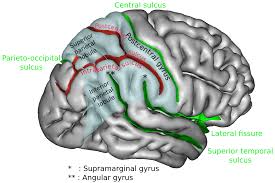 Motion perception&Motion Blind
A.Motion perception 
Dua area yang berperan dalam pergerakan visual adalah MT&MST
Kedua area tersebut menerima input dari lintasa neuron magnoseluler dan parvoseluler
B.Motion Blind
Kemampuan melihat objek tetapi tidak mampu menentukan apakah objek tersebut bergerak .
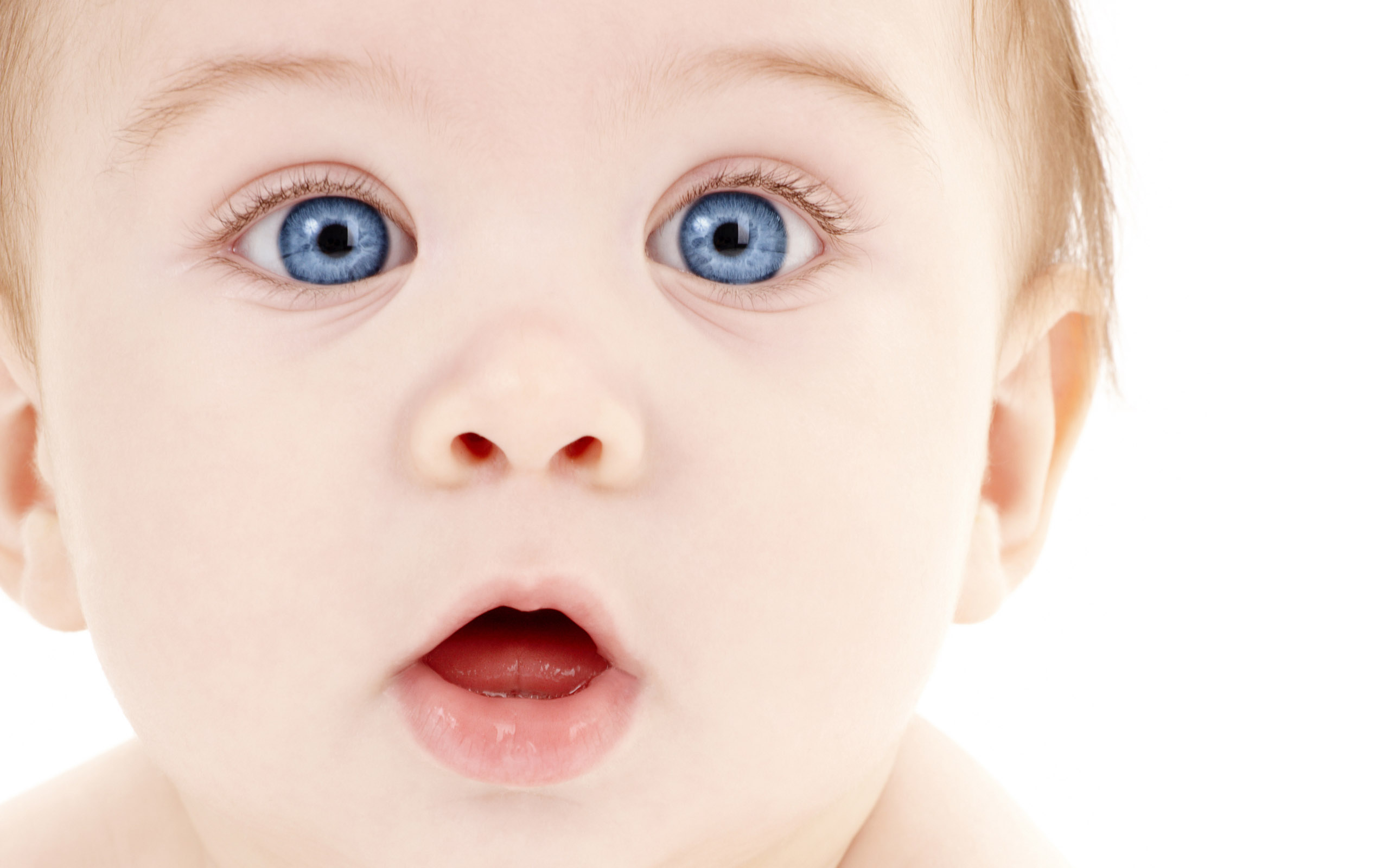 Visual
development
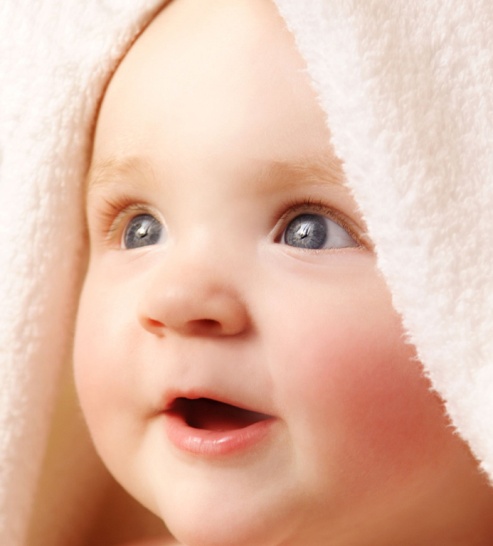 Pengelihatan pada bayi
Ukuran mata bayi lebih cepat mencapai ukuran normal

Bayi yang baru lahir memiliki pengelihatan fungsional & akan terus berkembang
Pengenalan wajah pada bayi
Bayi cenderung memperhatikan wajah

Syarat wajah bagi bayi -> sebagian besar organ ada pada bagian atas
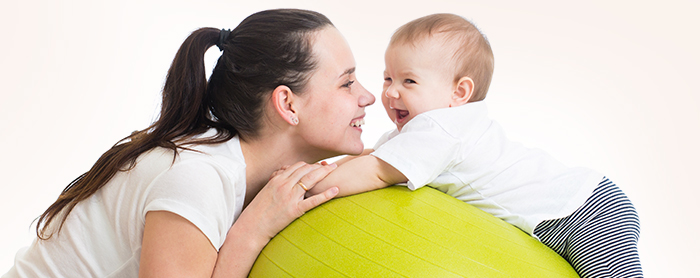 Kurangnya stimulasi pada satu mata
Binocular input ->  keadaan dimana otak menerima input dari kedua mata
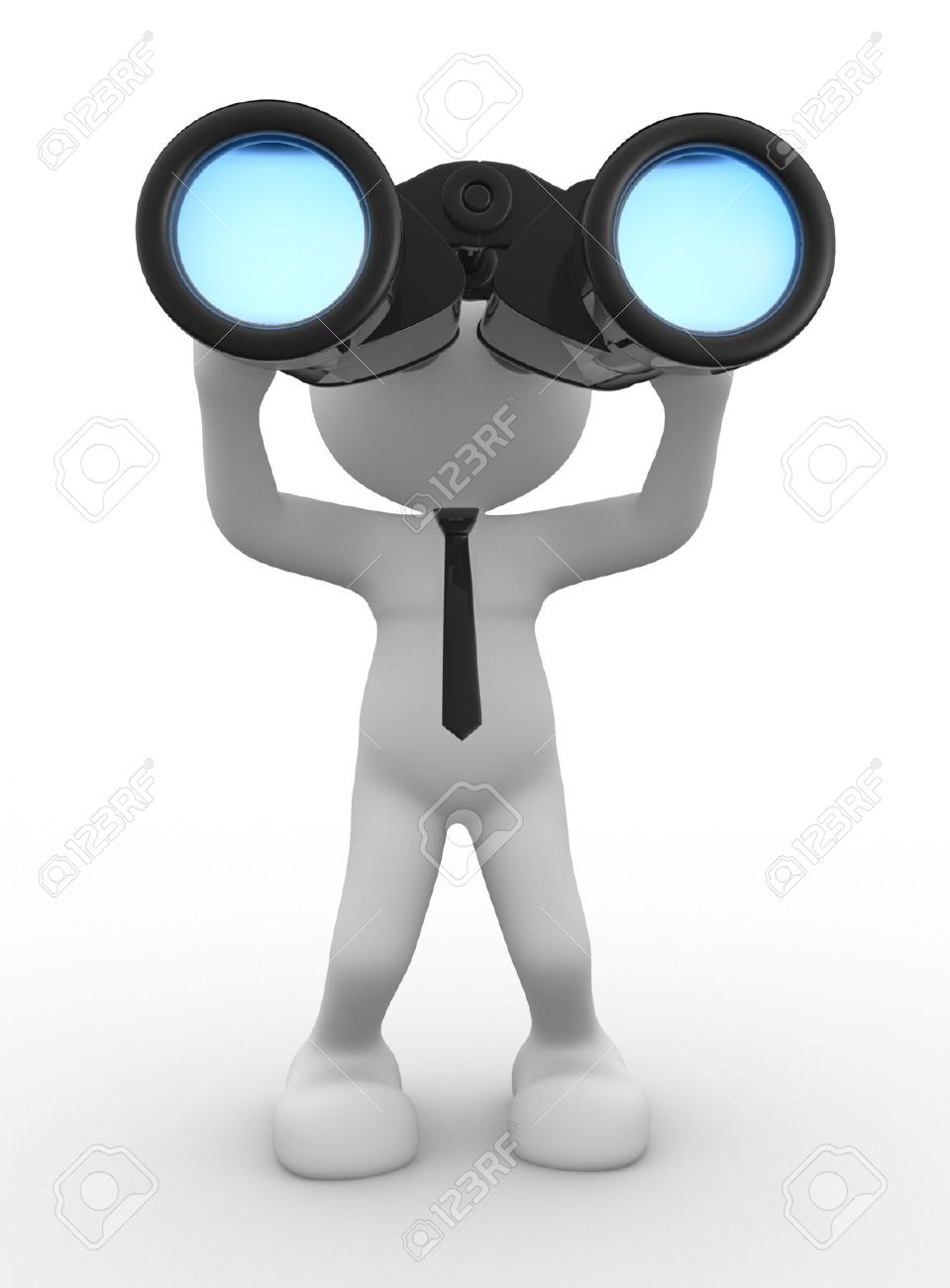 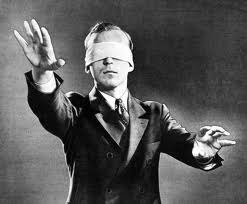 Kurangnya stimulasi pada kedua mata
respon korteks akan melambat dan tidak lagi memiliki medan reseptif yang tajam

Sensitive period -> periode dimana pengalaman akan menimbulkan efek yang kuat dan tahan lama
Uncorrelated Stimulation in the Two Eyes
stereoscopic of depth perception

Retinal Disparity
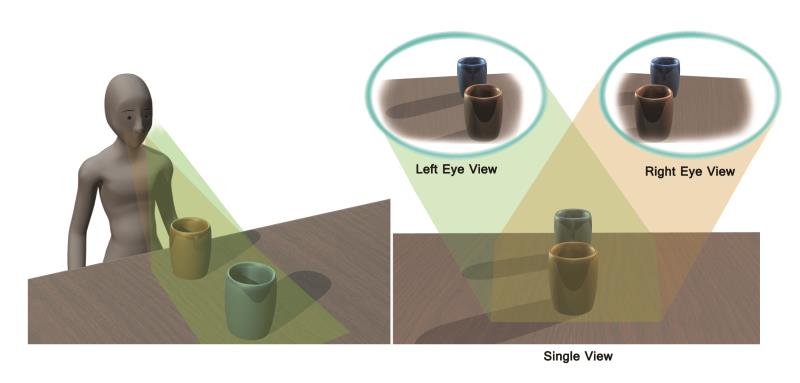 Early Exposure to a Limited Array of Patterns
Apabila dari kecil hanya melihat pola tertentu, maka saat dewasa ttidak akan merespon pola lain
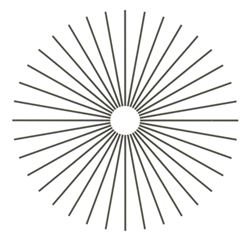 Astigmatism
kelainan lensa mata yang tidak simetris, sehingga axis tertentu tidak akan terlihat dengan baik (buram)
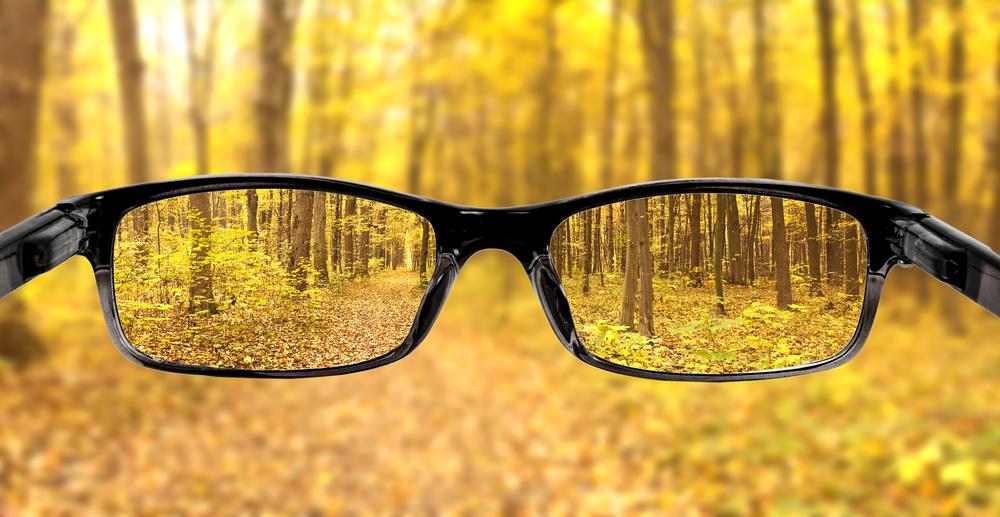 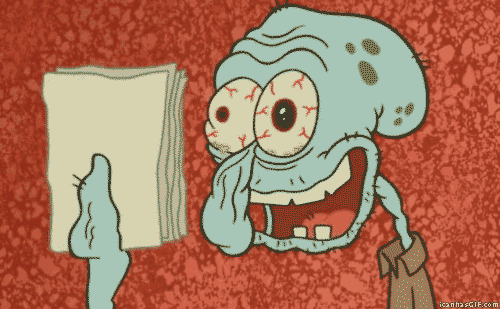 THANK YOU! 